IPM Solutions for a Changing World!
Wrap-up
Norm Leppla
UF, IFAS, IPM Program Director
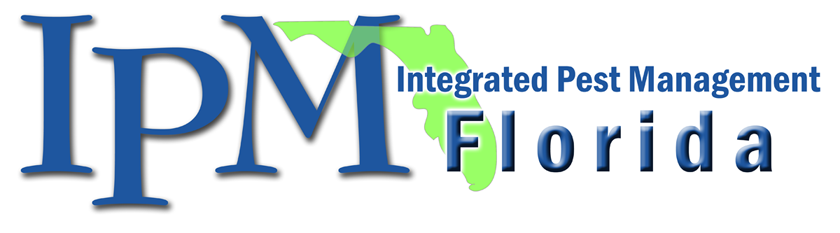 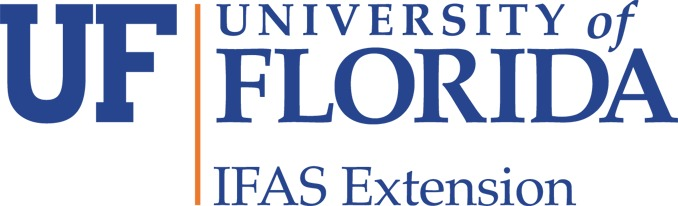 General
1st IIPM Symposium 1989 (every 3 years)
474 Registrations (649 in 2012)
28 Countries (30 in 2012)
217 Sessions (6 tracks, <2012)
Presentations online
Complete evaluation, on-line survey
Volunteer- planning for 2018 in April!
Thanks- Army of volunteers
Special thanks to Elaine Wolff!
What did we learn at the 8th?
The world is changing fast- hotter, flatter (global), crowded.
New grand challenges for humanity- food security for 9 billion people, invasive species, resistant pests and diseases, etc.
Parag Chitnis- Are we meeting these challenges?  
Or, are we essentially doing more of the same and expecting a different outcome?
Mark Lame encouraged us to be leaders and change agents, with courage!
Clearly, as important as pesticides have become, pesticide-centric pest management is not sustainable.
What did we learn at the 8th?
Alternatively, we must accept the biological complexities of agro-ecosystems and integrate all available technologies into knowledge-based approaches to managing pests (including weeds) and diseases.
This dynamic approach requires increased investments in agricultural research, Extension and education, including trained pest management professionals.
To address the “Wicked Problems” described by David Shaw, it is necessary to maintain our agricultural infrastructure and support long-term research and development.
What did we learn at the 8th?
Mark Robson described the importance of international training in IPM.
The 2015 IIPM Symposium has been highly motivational and informative- let’s return to our important work with renewed enthusiasm!
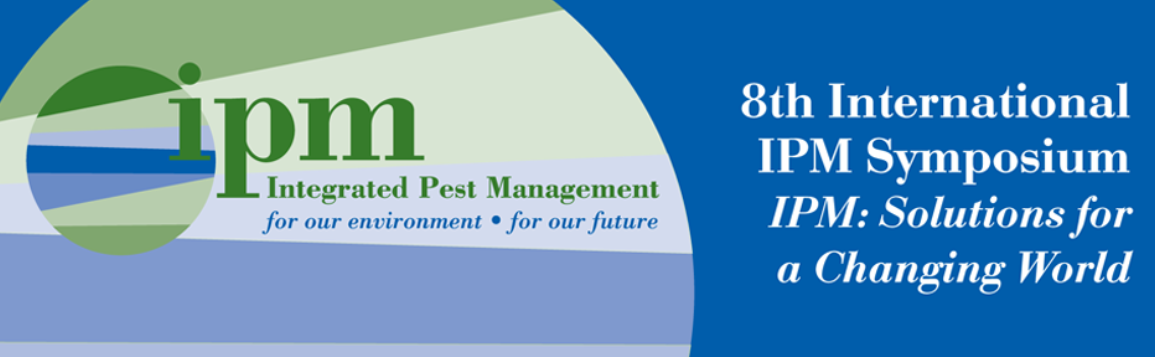